<Hankkeen nimi>
Hankintamalli
<Tuoteomistajan tai hankepäällikön nimi>
<pvm>
22.12.2017
Etunimi Sukunimi
1
<Hankkeen Nimi>
Hankinnan arvo
Hankintamenettely
Alustava aikataulu
Toteuttamistapa
Järjestämistapa
Ratkaisun elinkaari
22.12.2017
Etunimi Sukunimi
2
Hankinnan arvo
[Määrittele tällä hankintamallilla valmistelemasi hankinnan kokonaisarvo koko hankinnan keston ajaksi. Jos hankita koostuu erilaisista arvoeristä, erittele myös ne. Erittele myös mahdollinen optiokausi, jos hankintaan tulee sellainen sisältymään.
22.12.2017
Etunimi Sukunimi
3
Hankintamenettely
[Kerro tässä valittu hankintamenettely ja perusteet menettelytavan valinnalle. Vaihtoehdot: avoin menettely / rajoitettu menettely / neuvottelumenettely.]
22.12.2017
Etunimi Sukunimi
4
Hankinnan alustava aikataulu
[Esitä hankinnan alustava aikataulu valitun hankintamenettelyn mukaisilla vaiheilla.]
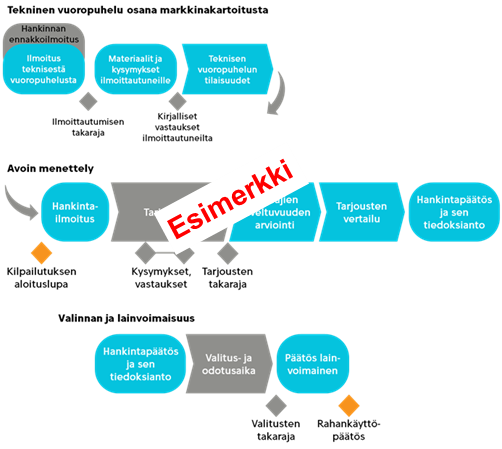 22.12.2017
Etunimi Sukunimi
5
Toteuttamistapa
[Kerro tässä valittu toteuttamistapa ja perusteet sen valinnalle. Perusvaihtoehdot: ohjelmisto palveluna / valmisohjelmiston toimittaminen / valmisohjelmistosta räätälöinti / Itse toteuttaminen]
22.12.2017
Etunimi Sukunimi
6
Järjestämistapa
[Kerro tässä valittu järjestämistapa ja perusteet sen valinnalle. Perusvaihtoehdot: omaan palvelinsaliin hankkimalla / ulkoistettuun palvelunsaliin hankkimalla / yksityisenä pilviratkaisuna / julkisena pilviratkaisuna]
Järjestelmän kerrokset

Oman organisaation vastuut

Toimittajaorganisaation vastuut

Järjestämistavan taloudelliset vaikutukset

Tietosuoja
22.12.2017
Etunimi Sukunimi
7
Ratkaisun elinkaari
[Perustele, miksi juuri valittu hankintamalli on kokonaistaloudellisin tai kokonaisedullisin koko elinkaaren ajan.]
22.12.2017
Etunimi Sukunimi
8
Kiitos
22.12.2017
Etunimi Sukunimi
9